x
x
Stellar X-ray sources
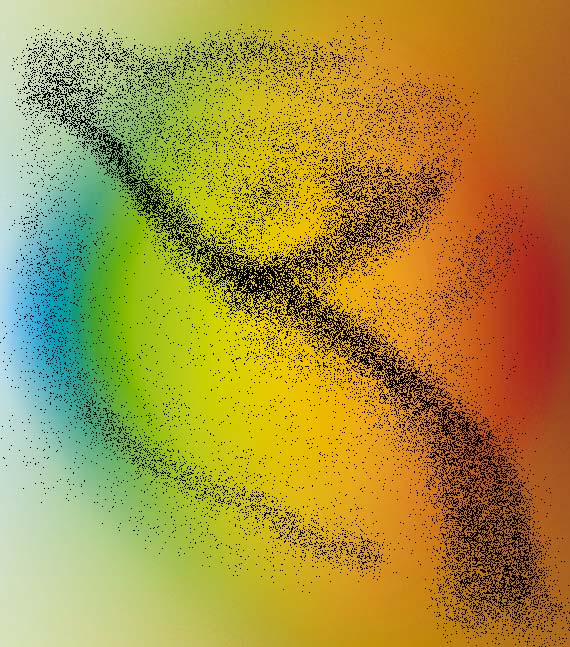 x
Wolf-Rayet stars
x
x
FU Or outbursts
OB-stars
protostars
(Class 0; Class I)
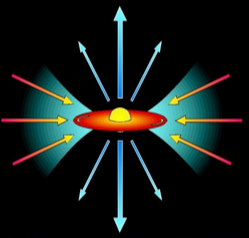 HAeBe stars
x
Companions?
Winds,
magn.fields
Pre-main sequence stars
(= T Tauri stars) + young BDs
A(p)-stars
Accretion,
Jets, coronae
Solar-type stars
coronae
Very low-mass stars
+brown dwarfs
X-ray emission from stars
Recent advances 
and future prospects
Beate Stelzer 
(INAF – Osservatorio Astronomico di Palermo)
Coronae?
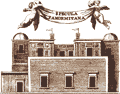 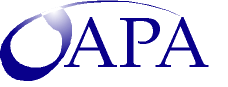 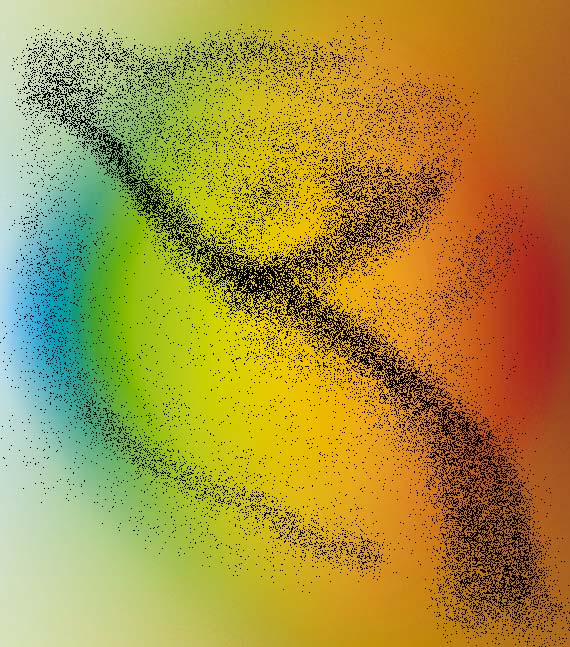 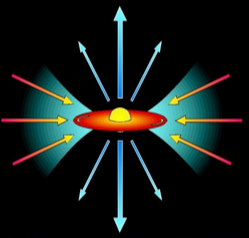 Topics of this talk:

 Rotation-activity-age relation
 X-rays from accretion in pre-MS stars + brown dwarfs
 X-ray emission from pre-MS jets
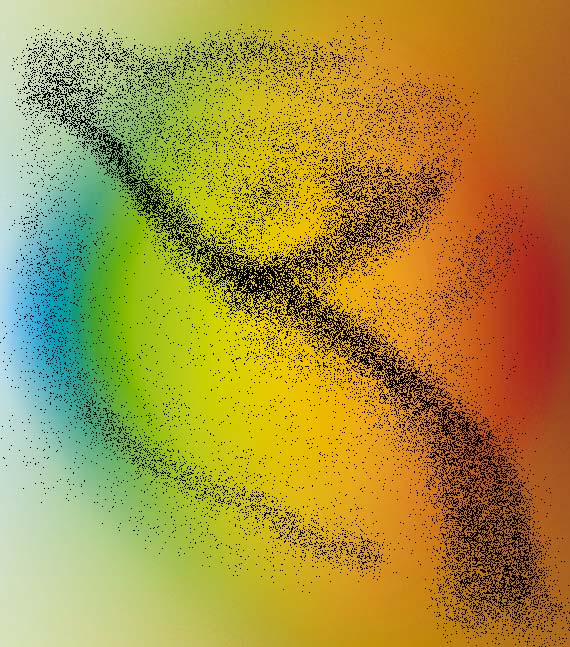 Rotation-activity connection on the main-sequence
In main-sequence stars 3 regimes of rotation-activity relation:
 correlation Lx and Prot for slow rotation
 “saturation” with Lx independent of Prot 
 “super-saturation” (decreasing Lx for fastest rotators)
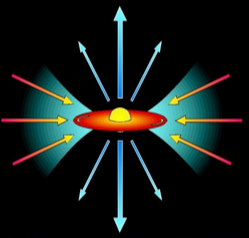 Origin of saturation:
Complete coverage of coronawith active regions (filling factor=1)(Vilhu et al. 1984)
Centrifugal stripping of coronal loops (Jardine & Unruh 1999)
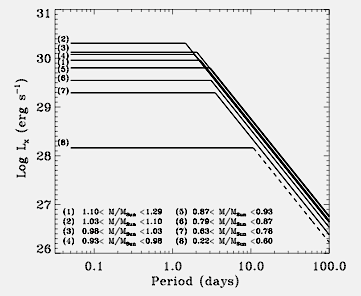 Origin of super-saturation:
A)   Field dragged to pole(reduced filling factor) (Stepien et al. 2001)
B)   Centrifugal stripping ofcoronal loops (Jardine & Unruh 1999)
Pizzolato et al. (2003)
Rotation-activity connection on the main-sequence
In main-sequence stars 3 regimes of rotation-activity relation:
 correlation Lx and Prot for slow rotation
 “saturation” with Lx independent of Prot 
 “super-saturation” (decreasing Lx for fastest rotators)
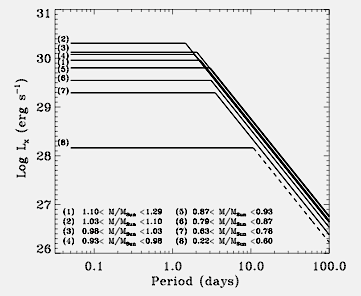 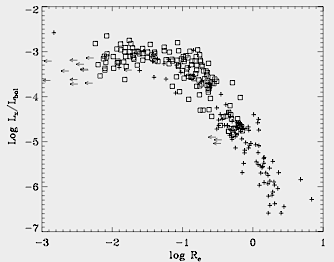 Pizzolato et al. (2003)
Better dynamo indicator: 
                                  Rossby number

directly related to dynamo number
Rotation-activity connection on the main-sequence
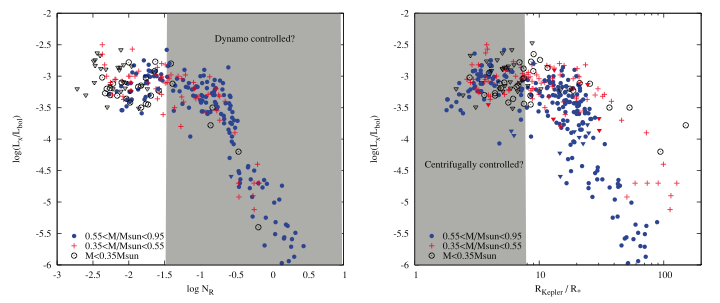 Jeffries et al. (2011)
Regime of fast rotation:
Super-saturation for K- but not M-dwarfs;
Corotation radius controls activity:



Centrifugal stripping ofcoronal loops (Jardine & Unruh 1999)
Regime of slow rotation:
Little scatter for different masses;
Dynamo controls activity
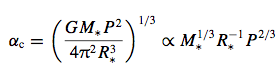 Rotation-activity-age connection on the main-sequence
Expected X-ray/age relation:
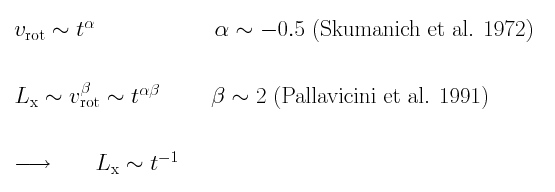 Measuring X-ray/age relation:

comparison of observed and predicted galactic star counts
direct comparison of age/X-ray luminosity
Problem:
Surveys either not deep enough (no old stars) or small area (few stars)
Problem:
Age of individual stars not known
Rotation-activity-age connection on the main-sequence
Expected X-ray/age relation:
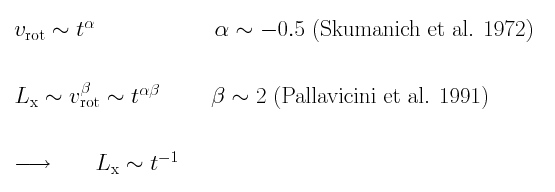 Potential for future wide-area X-ray surveys (Rosita, Athena/WFI ?, … ):   
 high sensitivity + high number statistics
  flim ~ 10-14 erg/cm2/s        All-Sky Survey
A) comparison of observed and predicted galactic star counts
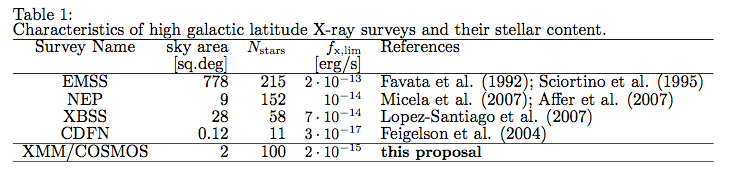 CDFN:
Expected decay law produces too many stars                               
 Decline of X-ray luminosity with age must be faster
Feigelson et al. (2004)
Stelzer et al., in prep.
Chandra/COSMOS                 0.9           60                          Wright et al., 2010
Poster N.Wright
b=-2.68
Rotation-activity-age connection on the main-sequence
Expected X-ray/age relation:
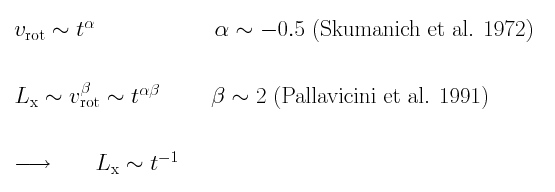 Scaling law       
from XLF:
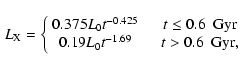 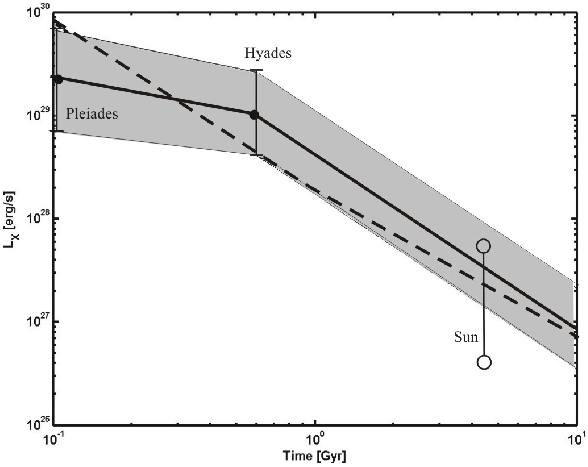 B) Direct comparison of age/X-ray luminosity
Fig. from Penz et al. (2008)
6 solar analogs
(“The Sun in time”; Ribas et al. 2005)
Rotation-activity-age connection on the main-sequence
Expected X-ray/age relation:
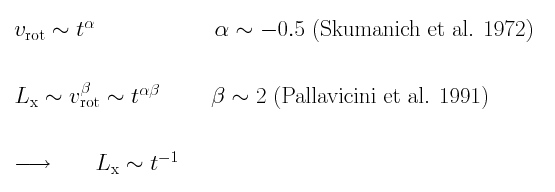 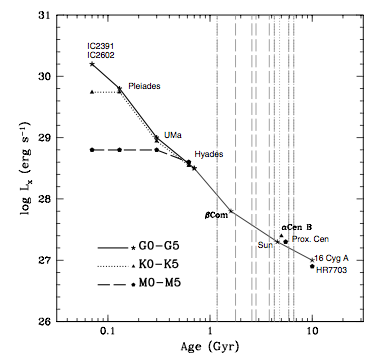 B) Direct comparison of age/X-ray luminosity
Ongoing Chandra + XMM-Newton program
(PI Ribas):

“Calibrating the time-evolution of the 
high-energy emission of GKM stars”

…for GKM star companions to WDs
…concentrating on M-stars
M3.5    Chandra obs.
Garces et al. (2011)
Rotation-activity connection on the pre-MS
ONC / COUP
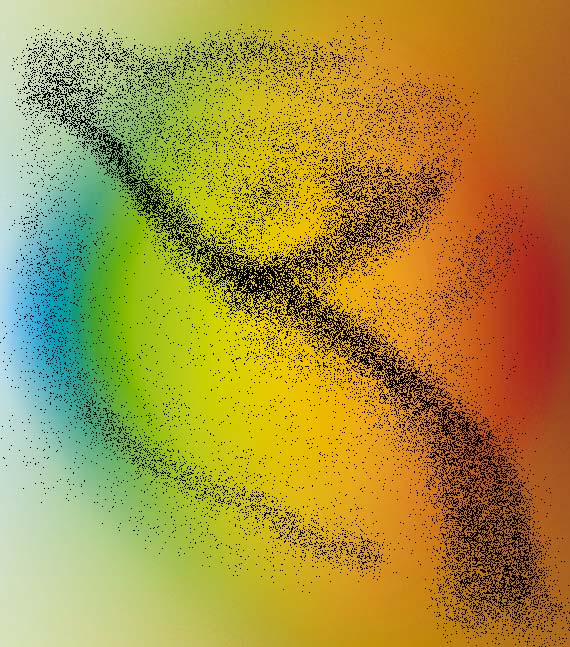 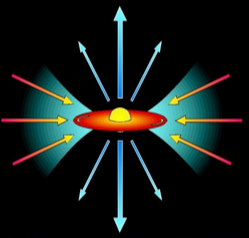 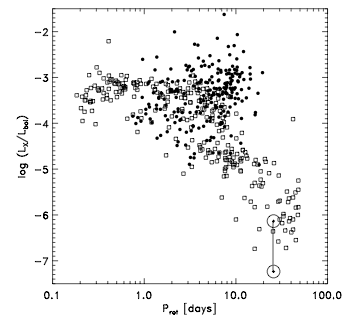 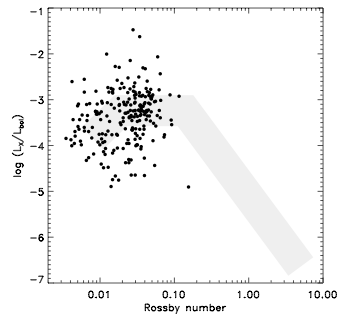 ONC                   -- Preibisch et al. (2005)
Open Clusters  -- Pizzolato et al. (2003)
Sun                    -- Messina et al. (2003)
Preibisch et al. (2005)
Correlation between Lx /Lbol  and Prot (?),   contrary to expectation
 long convective timescales on pre-MS, all ONC stars are saturated or super-saturated
Rotation-activity connection on the pre-MS
Taurus / XEST
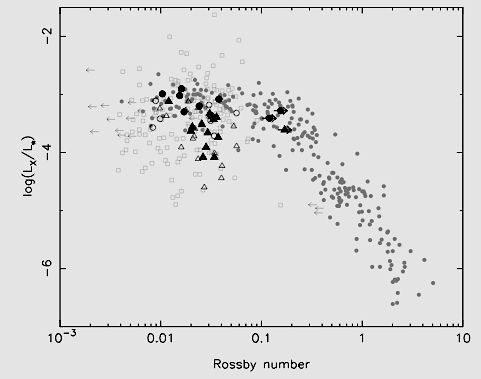 In contrast to MS stars
much larger scatter of
Lx /Lbol for given R0:

Variability
Unresolved binaries
make up for <0.5 dex
C)  accretion
TMC non-accreting
TMC accreting
Open Clusters (Pizzolato)
ONC (Preibisch)
Briggs et al. (2007)
Accretion + X-ray luminosities in pre-MS stars:
Accretion suppresses X-rays ?
Potential of future X-ray missions:
 time-resolved medium-resolution spectroscopy     variations in Lx  and NH related to accretion structure
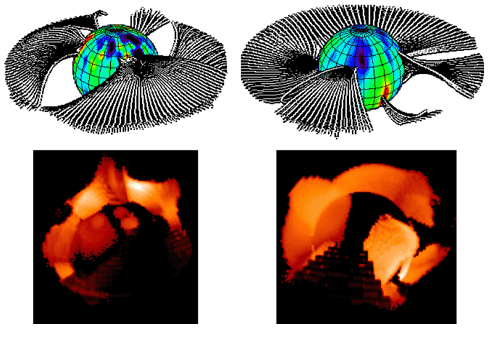 Accretors have lower Lx than non-accretors.
Possible explanation:
Higher density  less efficient heating
Less efficient convection   weaker dynamo
X-ray emission obscured by accretion streams (Gregory et al. 2007)
Accretion + X-ray luminosities in pre-MS stars:
X-rays shut off accretion ?
COUP  ( = Chandra Orion Ultradeep Project)  ….   850 ks Chandra
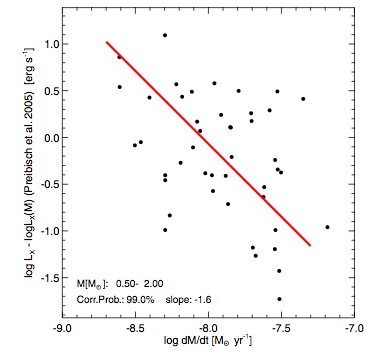 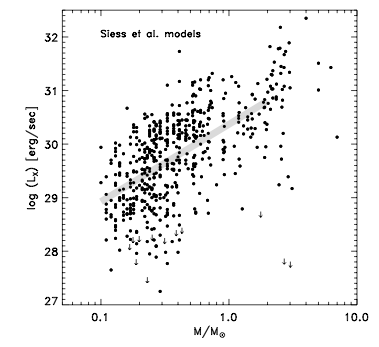 Preibisch et al. (2005a)
Drake et al. (2009)
Accretors have lower Lx than non-accretors.
Possible explanation:
Strong X-rays photoevaporate disks
 Accretion ceases
Poster J.Drake
Rotation-activity connection for ultracool dwarfs ?
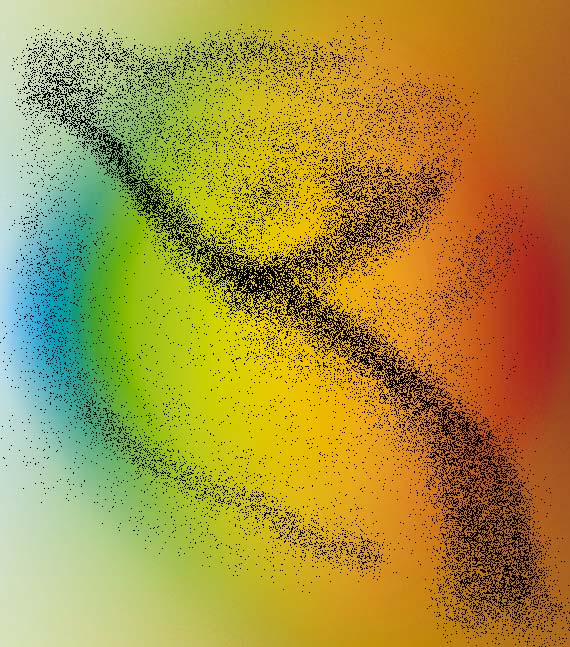 Ultracool dwarf = dwarf with SpT M7 and later
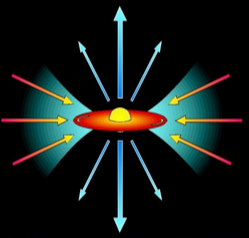 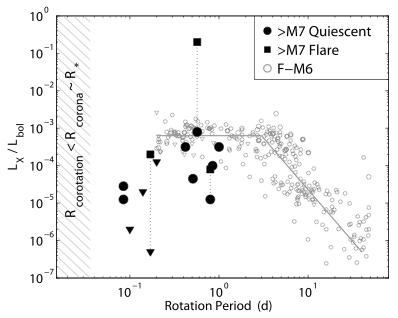 Origin of (super)saturation:
Negative feedback of  dynamo(Kitchatinov et al. 1994)
Field dragged to pole(reduced filling factor)(Stepien et al. 2001)
Centrifugal stripping ofcoronal loops(Jardine & Unruh 1999)
But:
Centrifugal strippingrequires Rcorona > few R*
Berger et al. (2008b)
ultracool dwarfs ~ 1 dex less active at “saturation” (P~0.4…1 d)
 most rapid rotators:      A) evidence for super-saturation ?  or     B) reduced coronal heating  ( due to high electrical resistivity at low Teff) ?
Coronal vs. chromospheric vs. transition region activity
fully convective
transition
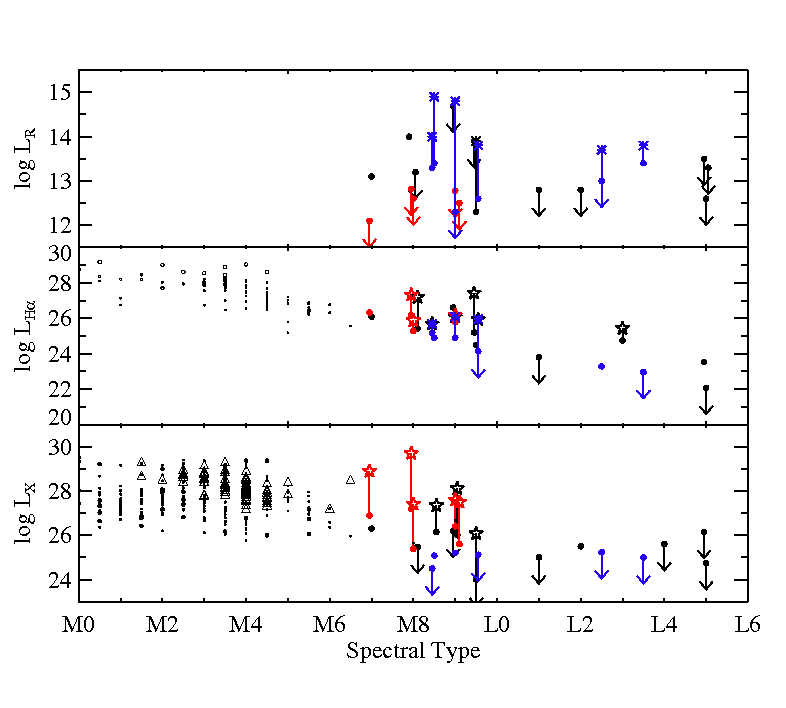 AIM:  compare heating mechanisms          in different layers of atmosphere
Potential for future wide-area X-ray surveys (Rosita, Athena/WFI ?, … ):   
 X-ray properties of large sample of ultracool field dwarfs
d < 20 pc
Big effort in recent Ha surveys
but no new X-ray survey                                    since ROSAT

Rough completeness of 
X-ray detections for M stars:
     7pc     > 90 %
   15pc    ~ 75 %
Coronal vs. chromospheric vs. transition region activity
fully convective
transition
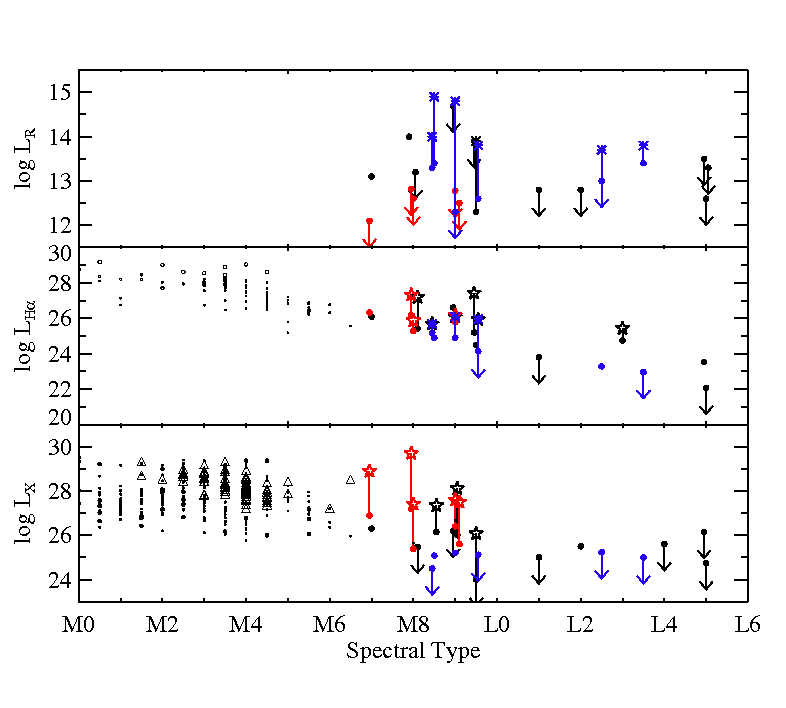 AIM:  compare heating mechanisms          in different layers of atmosphere
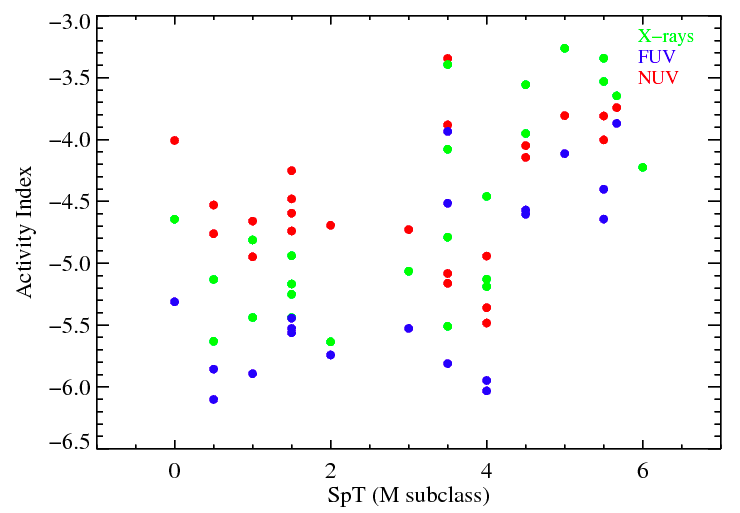 X-ray and UV emission
show transition 
at SpT M3…4
(Poster A.Marino)
d < 20 pc
Big effort in recent Ha surveys
but no new X-ray survey                                    since ROSAT

Rough completeness of 
X-ray detections for M stars:
     7pc     > 90 %
   15pc    ~ 75 %
Brown dwarfs: 
X-rays from accretion shocks?
Chandra ACIS-S
Highest quality X-ray data
for a BD so far: 
~ 600 cts for FUTauA
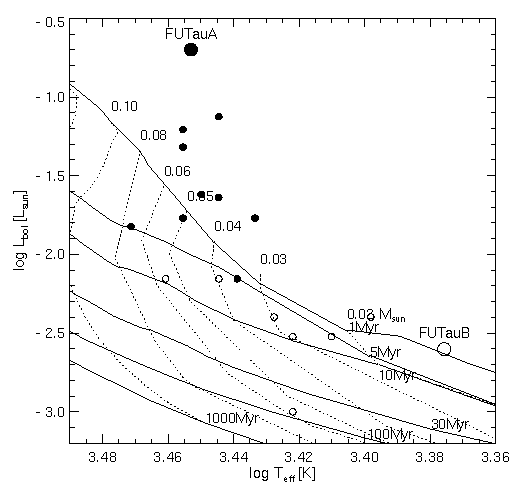 Stelzer et al. 2010
FUTauA is „peculiar“:
far above the evolutionary models in the HR diagram
 Extreme youth  or  strong accretion or activity influencing Lbol and/or Teff ?
Brown dwarfs: 
X-rays from accretion shocks?
Highest quality X-ray data
for a BD so far: 
~ 600 cts for FUTauA

Untypically low temperature (0.24 keV);
as in the prototype accreting TTS TW Hya !
X-rays from accretion
diagnosed by 
Soft spectrum


High density
Stelzer et al. 2010
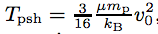 Athena can 
* sample statistical numbers of low-res. spectra for BDs to determine X-ray temperature
* obtain first high-res. Spectrum of BD  density measurement
Origin of high-density X-ray emitting gas in cTTS
High density (~ 1012 cm-3 ) in accretion shock;
1-d slab model for accretion column
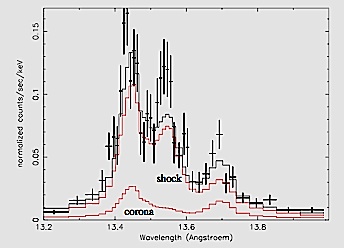 TW Hya                            Guenther et al. (2007)


                                             XMM/RGS Ne IX triplet
                                             (corona + shock)
intercombination
resonance
forbidden
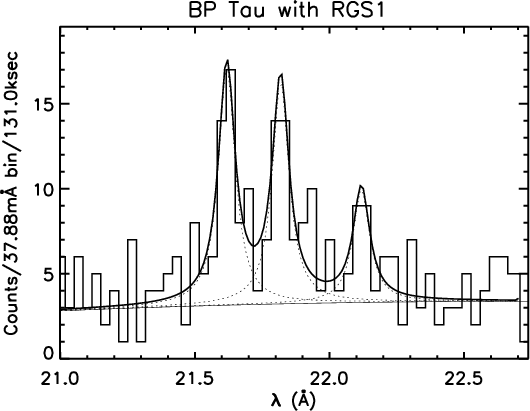 Steady state accretion shock
+ coronal contribution
explains triplet shapes
for TW Hya
Schmitt et al. (2005)
Few cTTS bright enough for Chandra/XMM gratings:
   BP Tau, V4046 Sgr, CR Cha, T Tau
A picture of X-ray emission from TW Hya
High density (~ 1012 cm-3 ) in accretion shock;
1-d slab model for accretion column
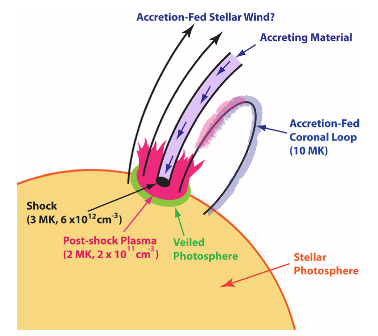 Brickhouse et al. 2010
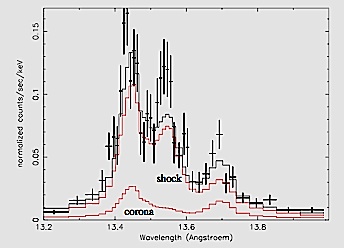 TW Hya                            Guenther et al. (2007)


                                             XMM/RGS Ne IX triplet
                                             (corona + shock)
intercombination
resonance
forbidden
Steady state accretion shock
+ coronal contribution
explains triplet shapes
for TW Hya
500 ksec Chandra observation of TW Hya:

2-component shock model:
3 MK plasma  with higher NH than component B)
2 MK plasma with larger area than component A)
 accretion-fed corona
X-ray induced [Ne II] emission
K-shell ionization energy of Ne (0.9 keV)  ~  peak of stellar X-ray spectrum   high photo-ionization cross-section for Ne by X-rays
 fine-structure transitions of [Ne II] and [Ne III] by collisional excitation:
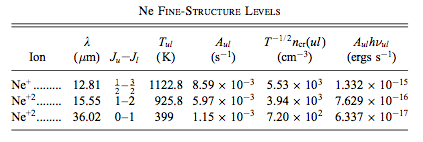 X-ray irradiation produces 
warm disk atmosphere: 
~ 4000 K
Glassgold et al. (2007)
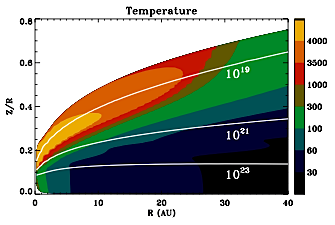 Meijerink et al. (2007)
Correlation between [NeII] and X-ray emission ?
Observed relation for FEPS stars:
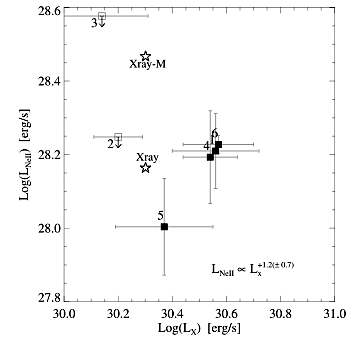 Flux calculations:
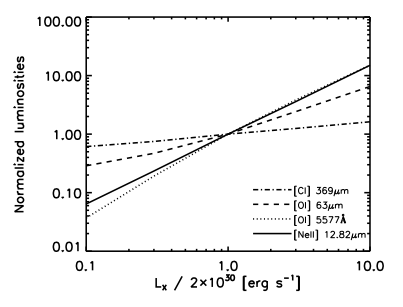 Meijerink et al. (2007)
Pascucci et al. (2007)
Flux of [Ne III] 15.5 μm
~ factor 20 lower than [Ne II] 12.8μm
X-rays from RASS, [NeII] from Spitzer/IRS
 marginal evidence for correlation (?)
[NeII] emission of DROXO sources
28 Spitzer/IRS targets
in DROXO field:                              10 [NeII] detections
                                                            22 X-ray detections    All [NeII] detections are X-ray sources
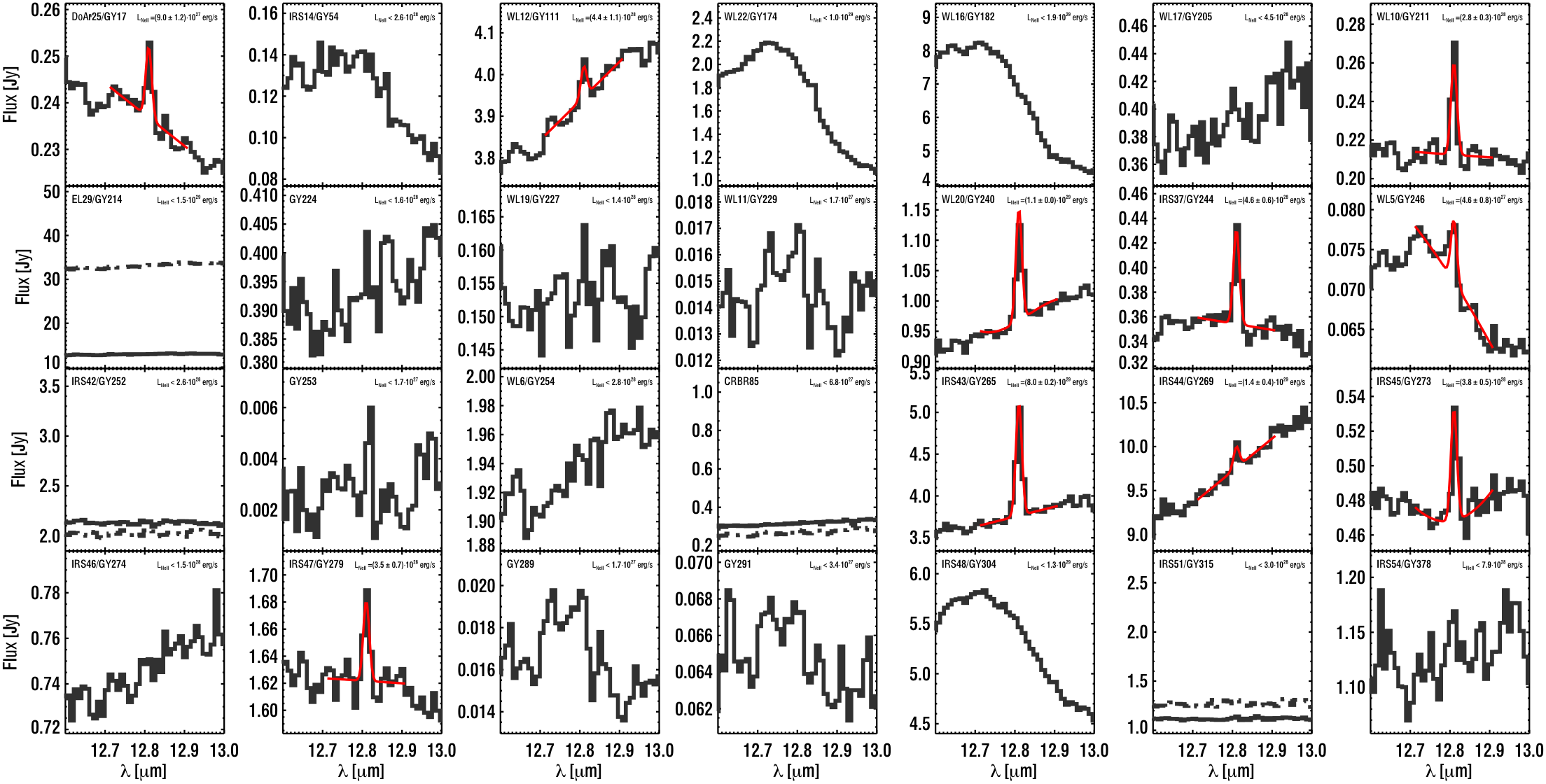 Flaccomio et al. (2009)
A correlation between [NeII] and X-ray emission ?
Protostars
Accreting T Tauri star
Non-accreting T Tauri star
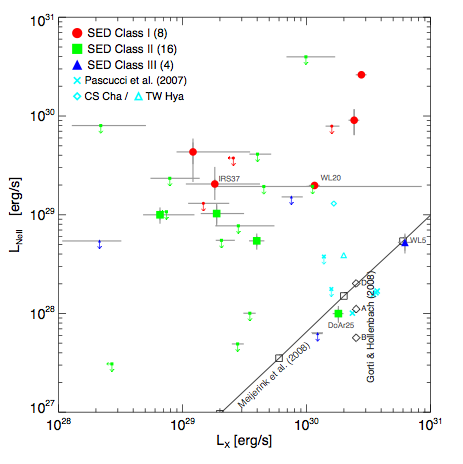 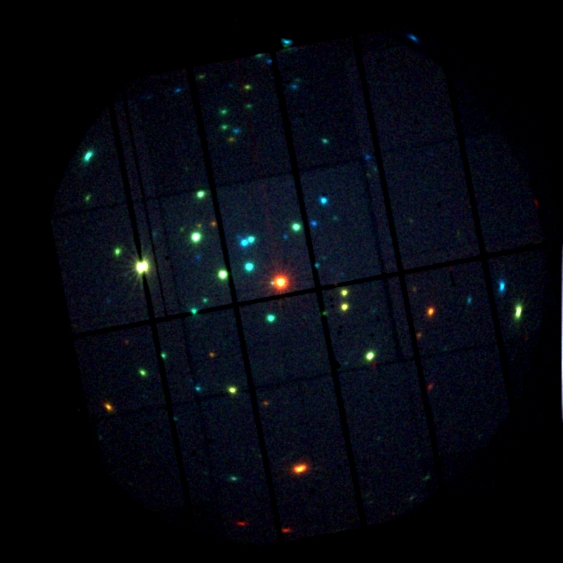 500 ks  XMM-Newton
in ρ Oph Core F

PI Sciortino

3 paper published, 
                                others in prep.
no correlation between Lx and LNeII
 most LNeII higher than model predictions
 LNeII related to evolutionary state?
  (Class I have highest LNeII )      --> possible role of inflow + outflow on [NeII] emission
Flaccomio et al. (2009)
Origin of [Ne II] emission: disks or jets?
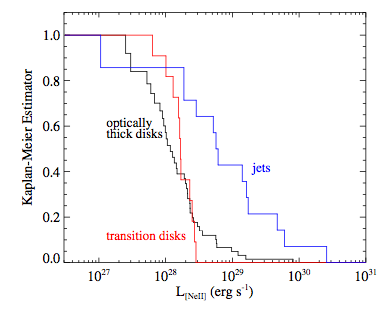 Jet driving T Tauri stars
have higher [NeII] luminosity
[Ne II] excitation in jets:

Jet shocks
Stellar X-rays
X-rays from jet
Guedel et al. (2010)
X-ray emission from pre-MS jets
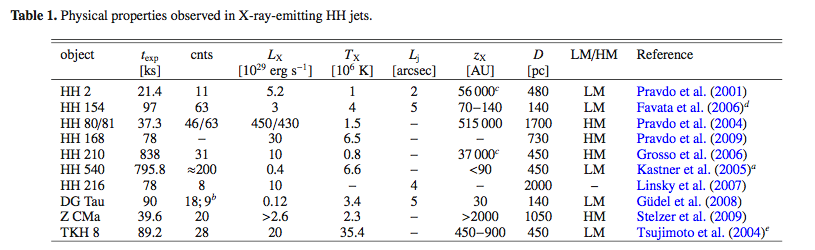 Bonito et al. (2010)
Less than a dozen pre-MS jet shocks have been detected in X-rays.
Characteristics of X-rays from pre-MS jets:
  soft emission
  weak absorption
  displacement of few arcsec to driving pre-MS star  (few 100 – 1000 AU)
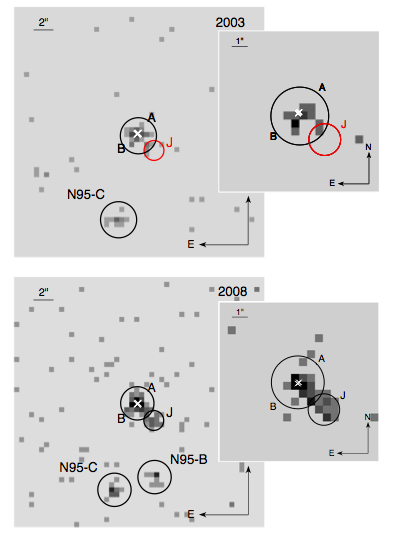 X-ray emission 
from pre-MS jets: 
Z CMa
0.2-1.0 keV
0.2-8.0 keV
In 2008: 
Detection of an X-ray
source to the SW of ZCMa;

P.A. coincides
with optical jet
0.2-1.0 keV
0.2-8.0 keV
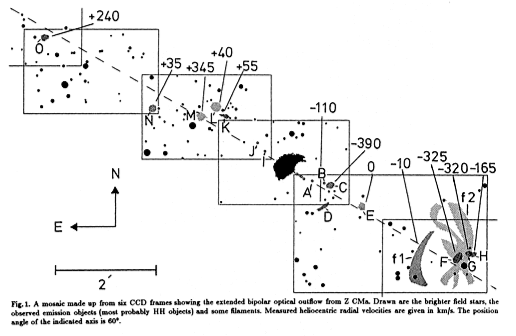 Poetzel et al. (1989)
Stelzer et al. (2009)
The X-ray jet of ZCMa
ORDER OF MAG ESTIMATES 
FOR THE JET EMISSION:

1)
Observed X-ray temperature:  0.1-1 keV
v_shock ~ 300…900 km/scompare:   v_jet < 600 km/s                    from optical forbidden lines

i.e.     v_shock < v_jet   (as expected)



2)
Comparison of displaced photon centroid in 2003 and 2008 Chandra images:
   expanding shock front with v_sh ~ 900 km/s  ?But: continuous extension of X-ray emission 
to the SW in 2008 image suggeststemporary radiative loss due to intermittent jet
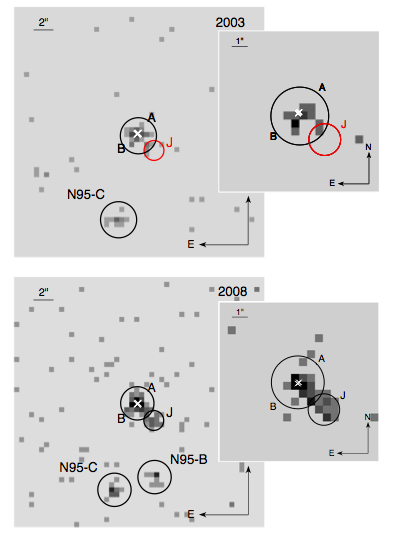 0.2-1.0 keV
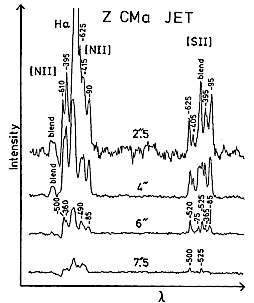 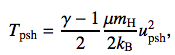 0.2-1.0 keV
Poetzel et al. (1989)
Stelzer et al. (2009)
X-ray emission from pre-MS jets: DG Tau
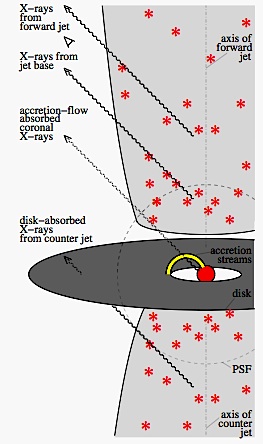 0.6-1.7 keV ACIS-S:   DG Tau + jets
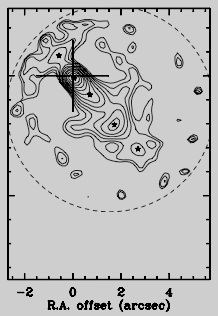 4”
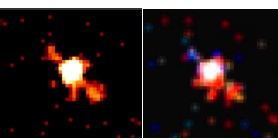 Smoothed
Color-coded
Guedel et al. (2008)
4 X-ray emitters in DG Tau system:

 soft, weakly absorbed jet
 soft, stronger absorbed counterjet
 soft, weakly absorbed base of forward jet
 hard stellar corona
[OI]6300A
Guedel et al. (2008)
LaValley et al. (1997)
Resolved with Chandra: sub-arcsec separation (Schneider & Schmitt 2008)
X-ray emission from pre-MS jets: DG Tau
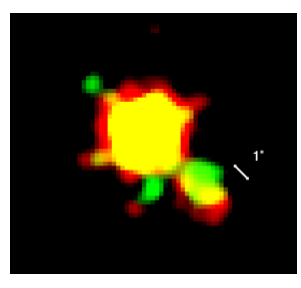 0.6-1.7 keV ACIS-S:   DG Tau + jets
4”
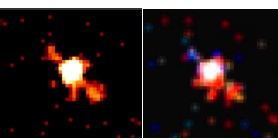 Smoothed
Color-coded
Guedel et al. (2008)
2005/2006
2010
4 X-ray emitters in DG Tau system:

 soft, weakly absorbed jet
 soft, stronger absorbed counterjet
 soft, weakly absorbed base of forward jet
 hard stellar corona
Guedel et al. (2011)
X-ray shock comoving
with optical jet
 No stationary structure
Resolved with Chandra: sub-arcsec separation (Schneider & Schmitt 2008)
HD simulations of pre-MS jets
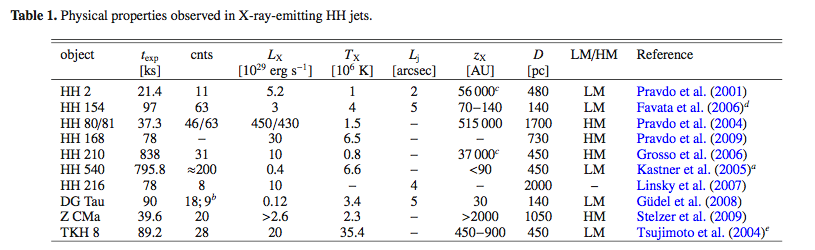 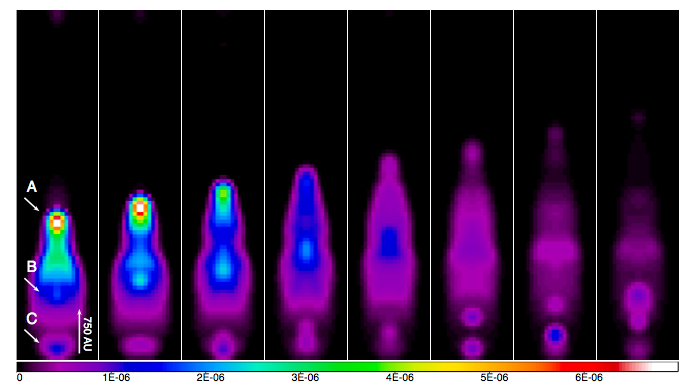 Bonito et al. (2010)
2d HD simulations of pulsed jet:

 knotty structure
 predicted X-ray emission ok      for low-mass stars with small distance      of X-ray knots to driving source
Bonito et al. (2010)
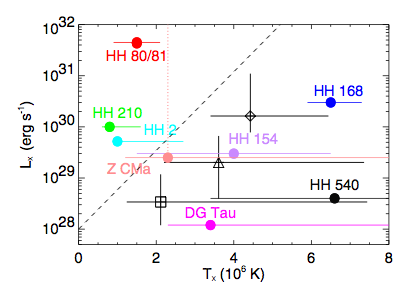 High-mass stars
Huge errors
in observed Lx and Tx !
X-ray emission from pre-MS jets: HH 154
stationary
component
Elongated,
variable
component
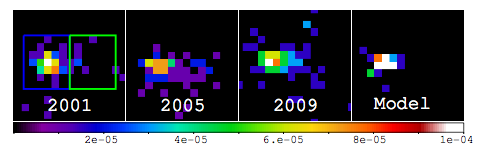 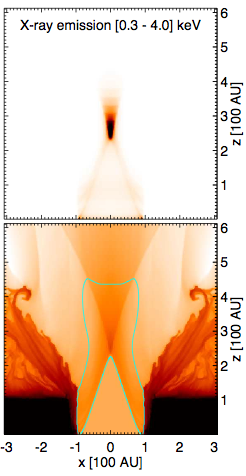 Future X-ray missions:                            Not enough spatial resolution
Evidence for decrease of kT and NH
with distance  (Schneider et al. 2011)
Synthesized X-ray emission of pre-MS jet
passing thru a nozzle  (Bonito et al. 2011)
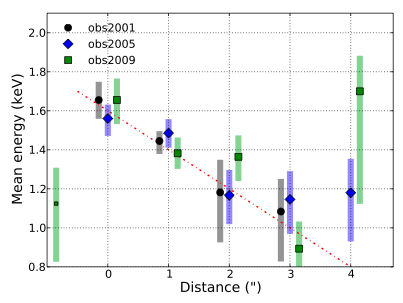 Poster R. Bonito
Poster P. Schneider
X-ray emission from pre-MS jets:
spectroscopy
Guedel et al. (2007)
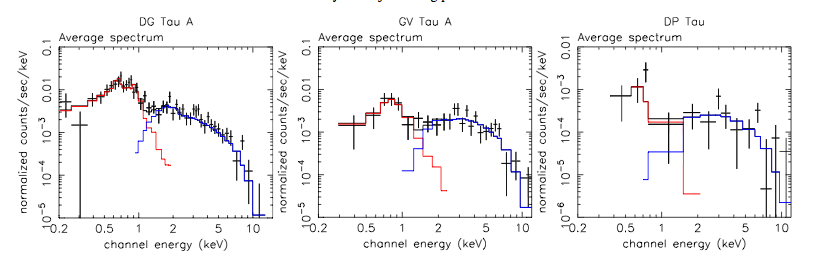 TAX - source ( = Two – Absorber X-ray Source)
Potential for future X-ray spectroscopy instruments (Athena/WFI):   
 constraining soft component in TAX-sources
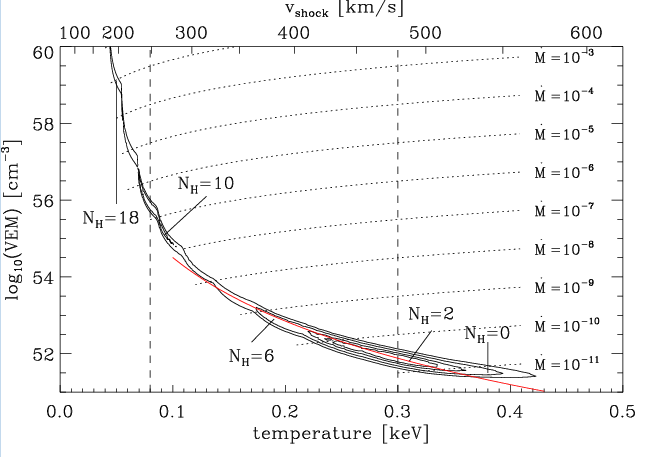 wabs * apec + wabs * apec

small kT             higher kT
small NH                  higher NH
Soft (jet) component
poorly constrained
(Guenther et al. 2009)
Stellar corona
Jet
Rotation-activity-age-magnetic field

Different origin of “super-saturation” in solar-type stars and UCDs ?
Lx / age decay on the main-sequence? (implications for ang.momentum loss..)
          
X-ray emission from brown dwarfs

How do Lx and Tx evolve with age ?    Does accretion play a role?           
Fe Ka emission from pre-MS stars
       
Is it  fluorescence from photo-excitation or electron impact ionization? 
Is [NeII] emission from disks or jets?

X-ray emission from pre-MS jets

Is the plasma stationary  or  moving ? (continuous or pulsed jet?)

And:   coronal abundances, flares, CP stars, hot stars, ….